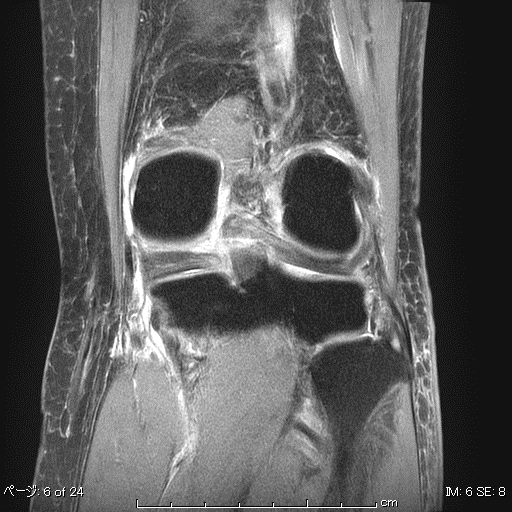 a
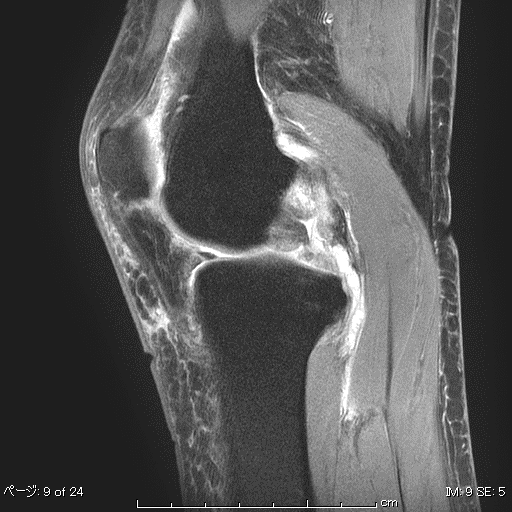 b
Figure 1
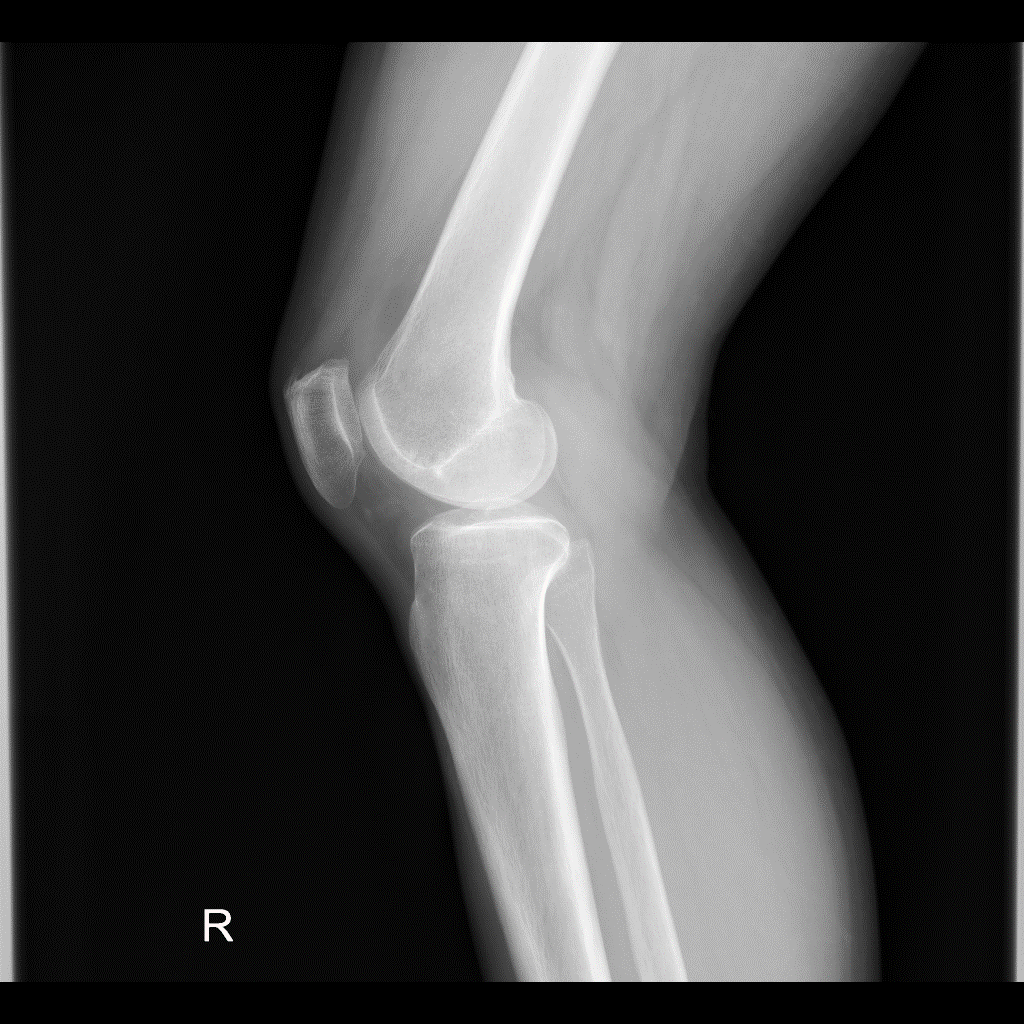 Tibial longitudinal axis
●
MTS
Line 1
Line 2
Figure 2
*
*
MTSA (˚)
Unilateral 
MMPRT
Bilateral
MMPRT
(Contralateral)
Bilateral
MMPRT
(Primary)
Figure 3
1.0
0.8
0.6
0.4
0.2
0.0
1.0
0.8
0.6
0.4
0.2
0.0
Sensitivity
AUC: 0.83
Specificity
Figure 4